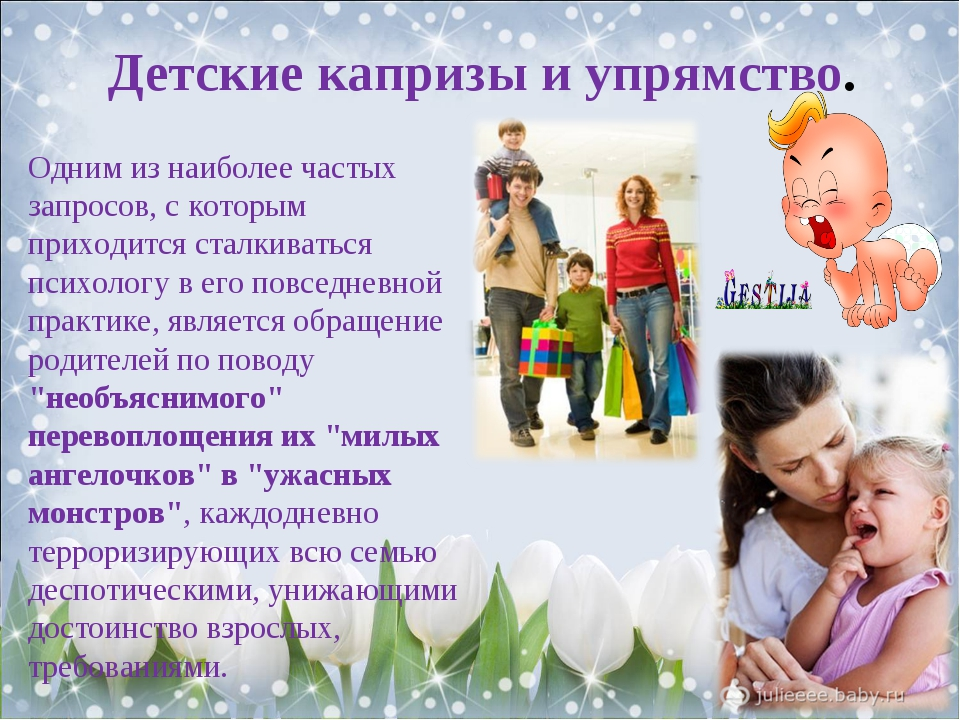 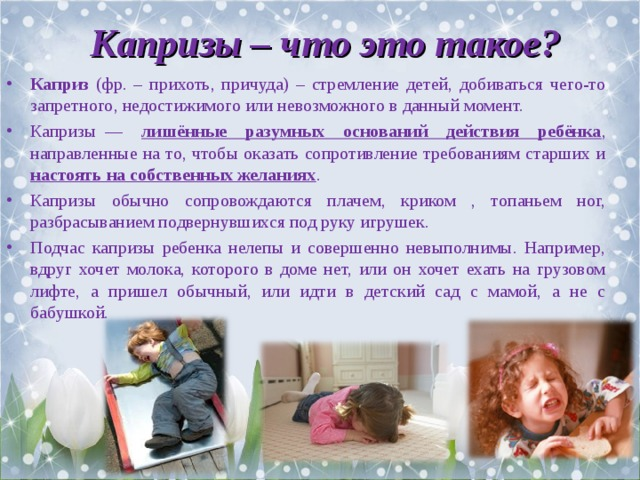 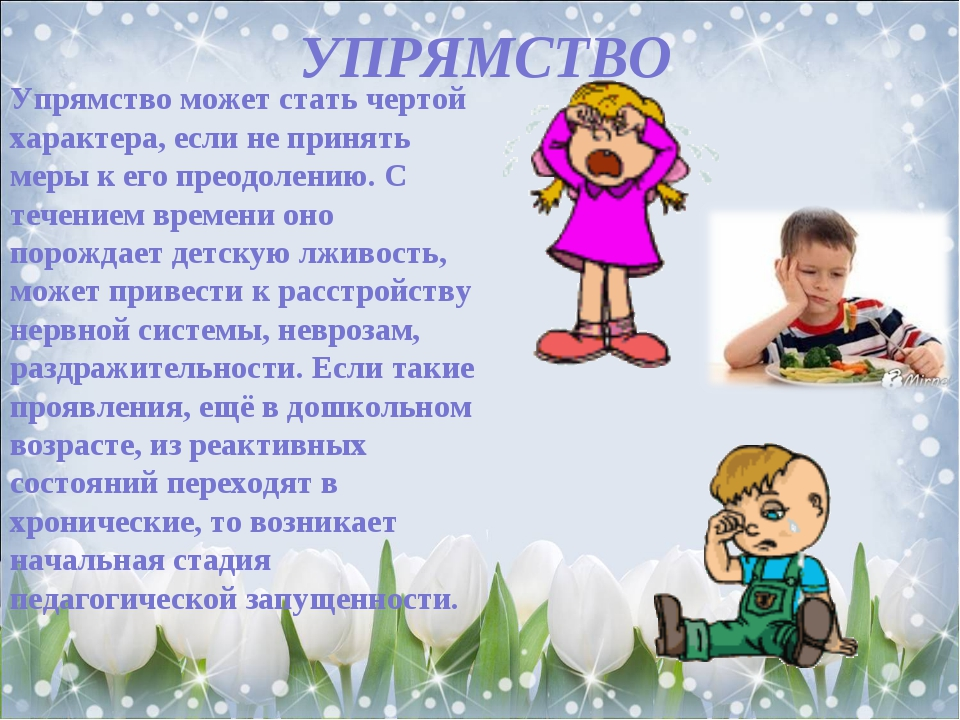 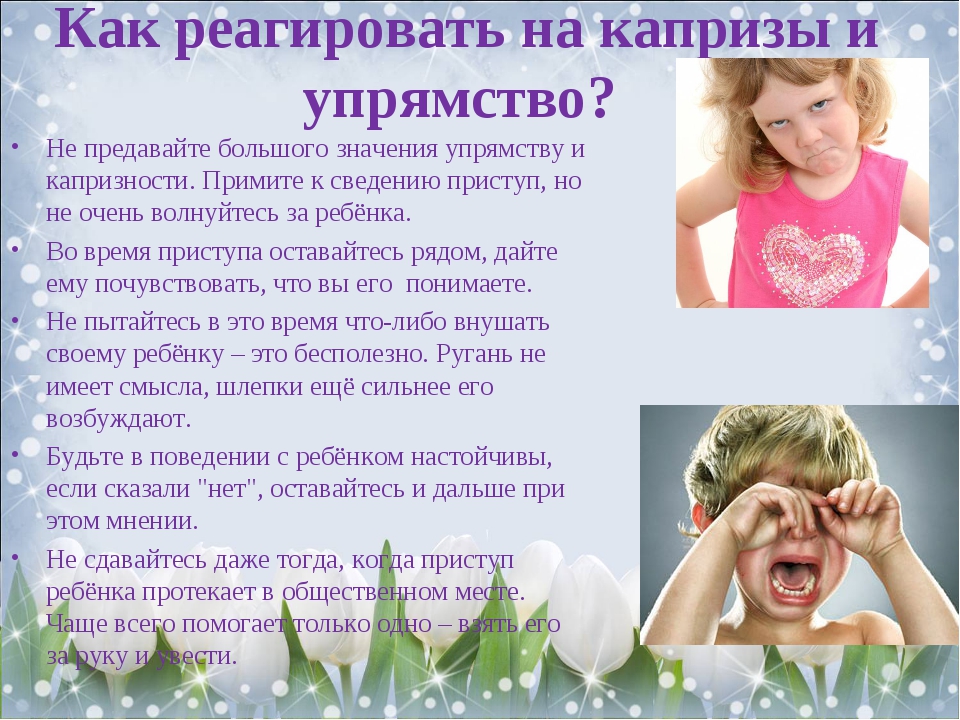 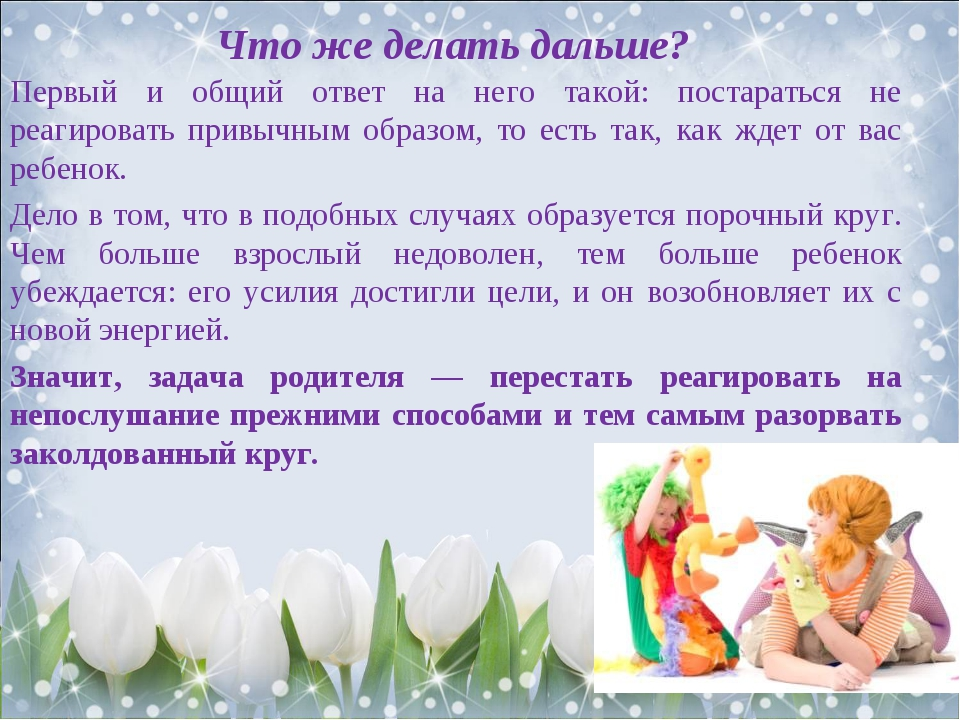 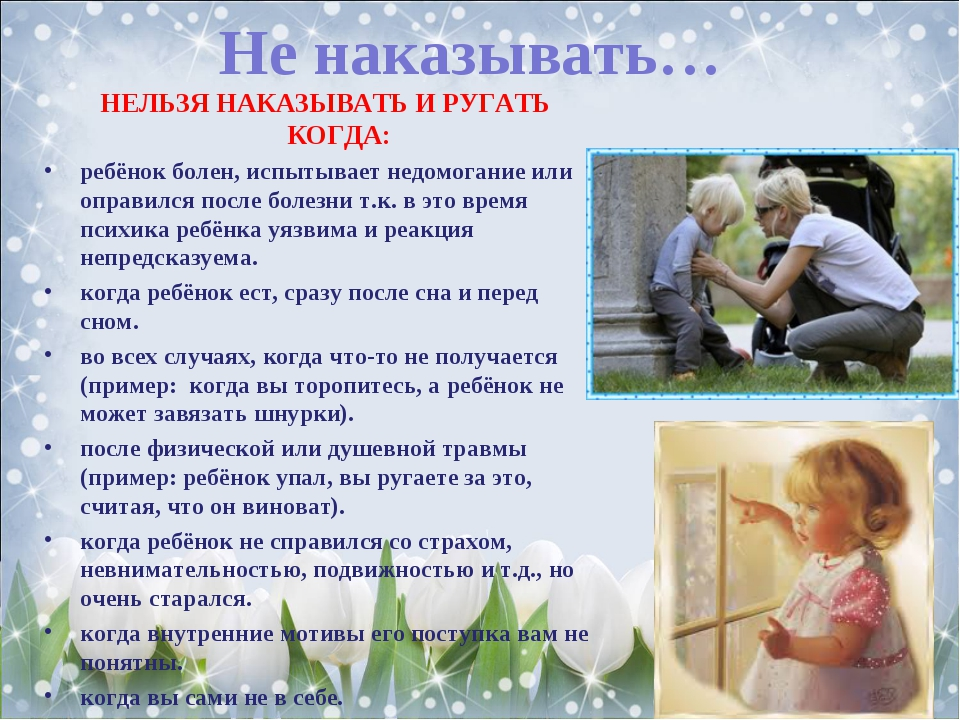 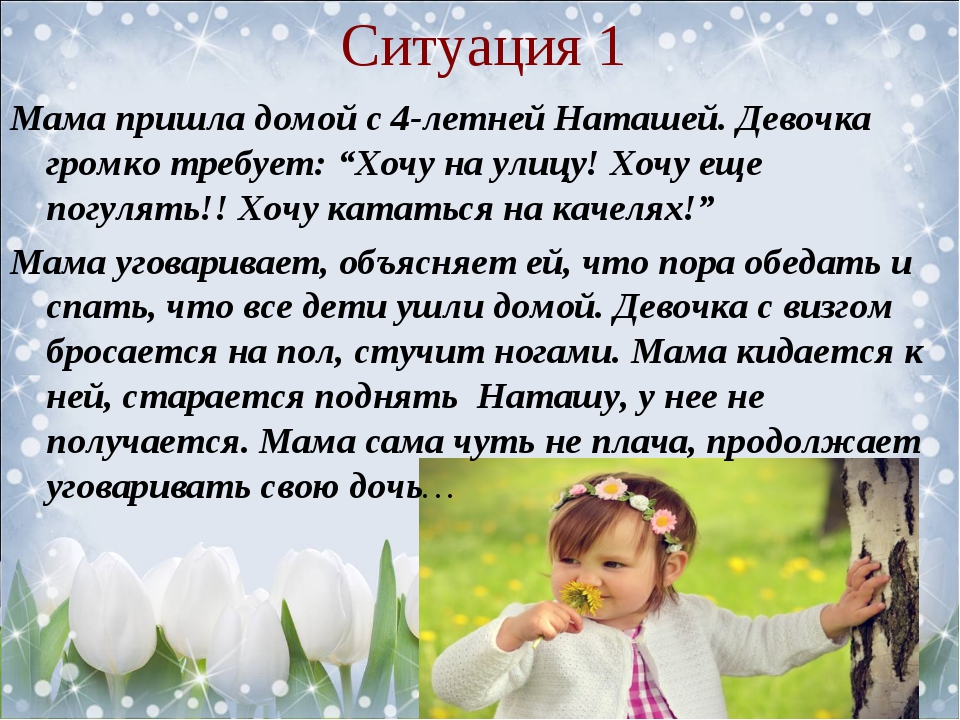 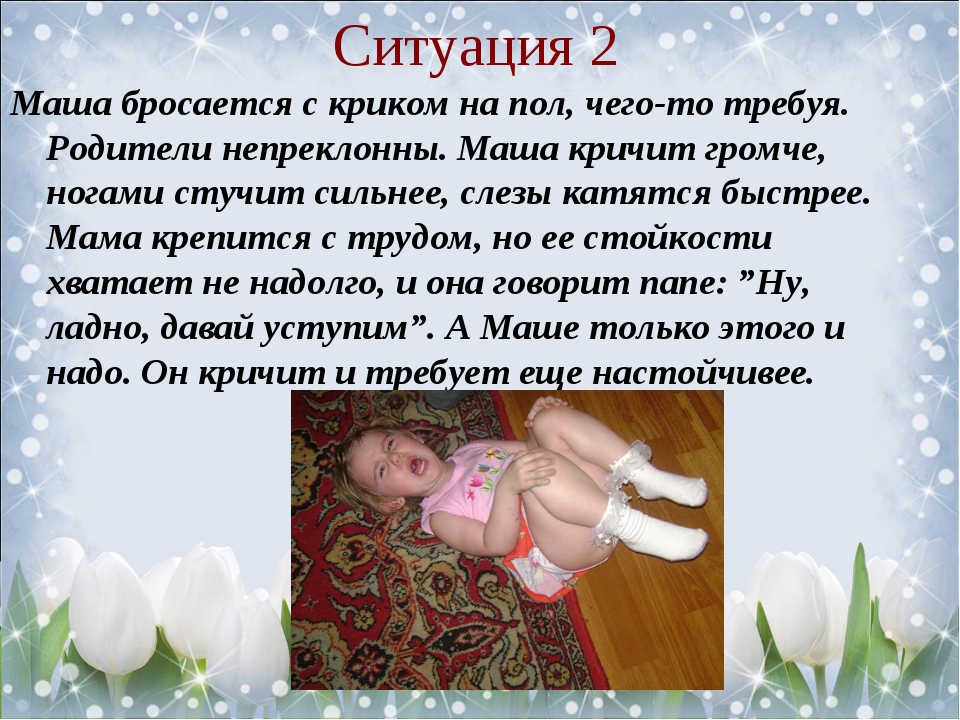 ВЫВОД: нельзя поощрять капризы и упрямство ребенка, в противном случае, это приведет к ещё большему дисфункциональному поведению. Исключения составляет те случаи, когда ребёнок заболел, недомогает или устал.